স্বাগতম
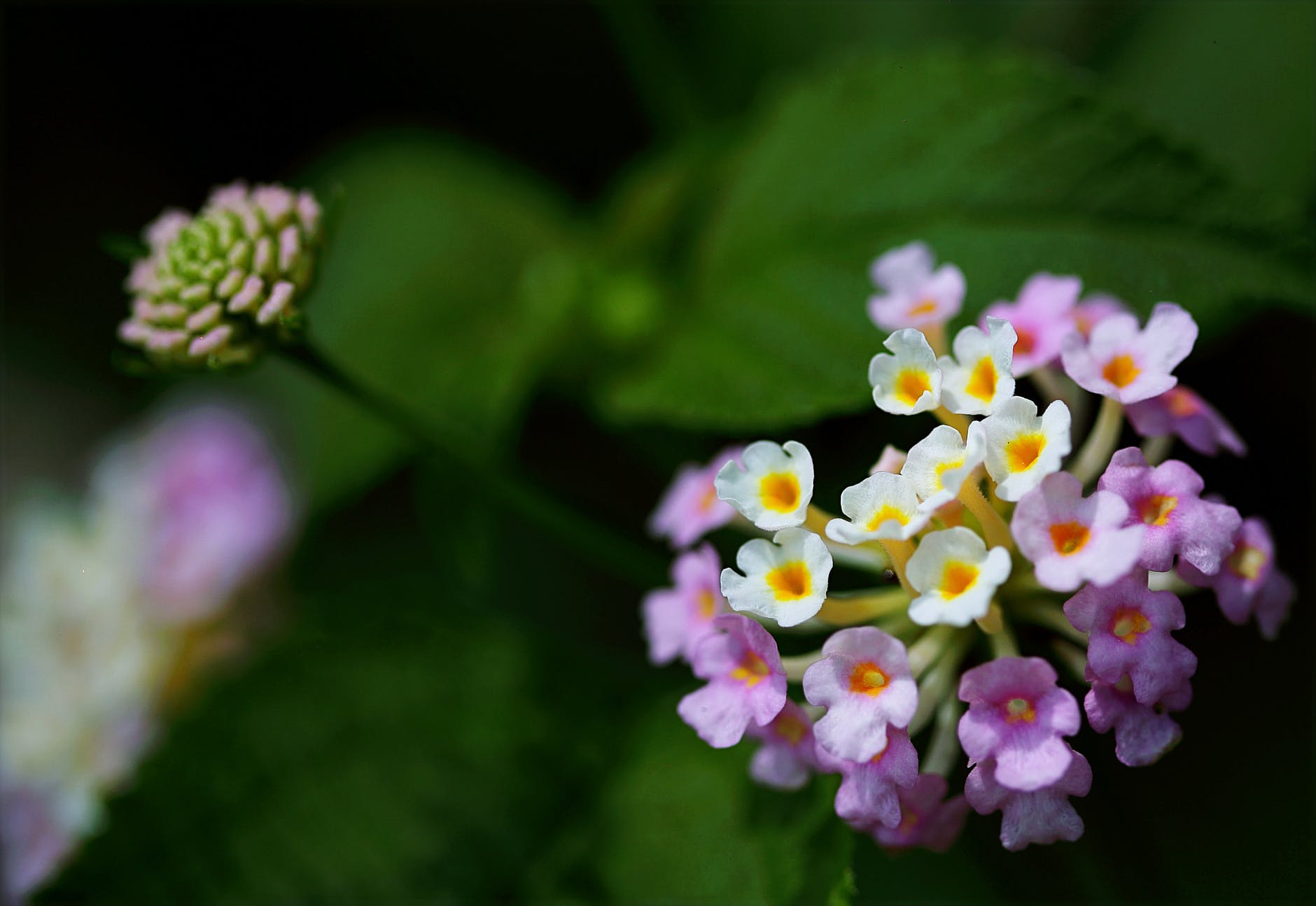 শিক্ষক পরিচিতি
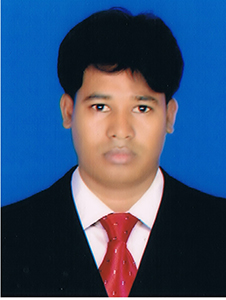 মোঃ আব্দুল কাদের সুমন
সহকারী শিক্ষক(গণিত)
রোটারী স্কুল, খুলনা।
পাঠ পরিচিতি
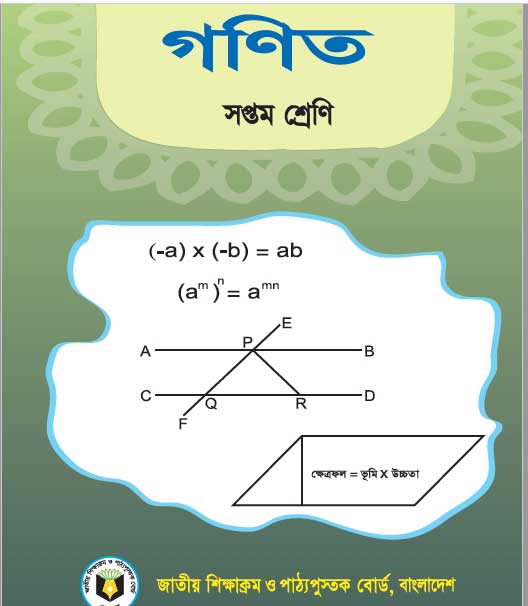 বিষয় – গণিত
     শ্রেণি – সপ্তম 
     অধ্যায় – দশম 
      সময় – ৪৫ মিনিট
নিচের চিত্র দু’টি লক্ষ্য কর
চিত্রে  কি দেখতে পাচ্ছ?
ছবিতে কী করছে?
ছবিতে কী দিয়ে রোগ নির্ণয় করছে?
এবার চিত্রে কি দেখতে পাচ্ছ?
আজকের পাঠ
সর্বসমতা ও সদৃশতা।
শিখনফল
এই পাঠ শেষে শিক্ষার্থীরা – 

বিভিন্ন জ্যামিতিক আকার ও আকৃতি হতে সর্বসম এবং সদৃশ আকার ও আকৃতি চিহ্নিত করতে পারবে।
সর্বসমতা ও সদৃশতার মধ্যে পার্থক্য করতে পারবে।
চারটি শর্তের একটি প্রয়োগ করে ত্রিভুজের সর্বসমতা প্রমাণ করতে পারবে।
নিচের ছবিগুলো বুঝতে চেষ্টা করি
D
A
E
B
F
C
বাহু – কোণ – বাহু
D
A
E
B
F
C
বাহু – বাহু – বাহু
D
A
E
B
F
C
কোণ – বাহু – কোণ
A
D
F
C
B
E
সমকোণী ত্রিভুজের অতিভুজ - বাহু
জোড়ায় কাজ
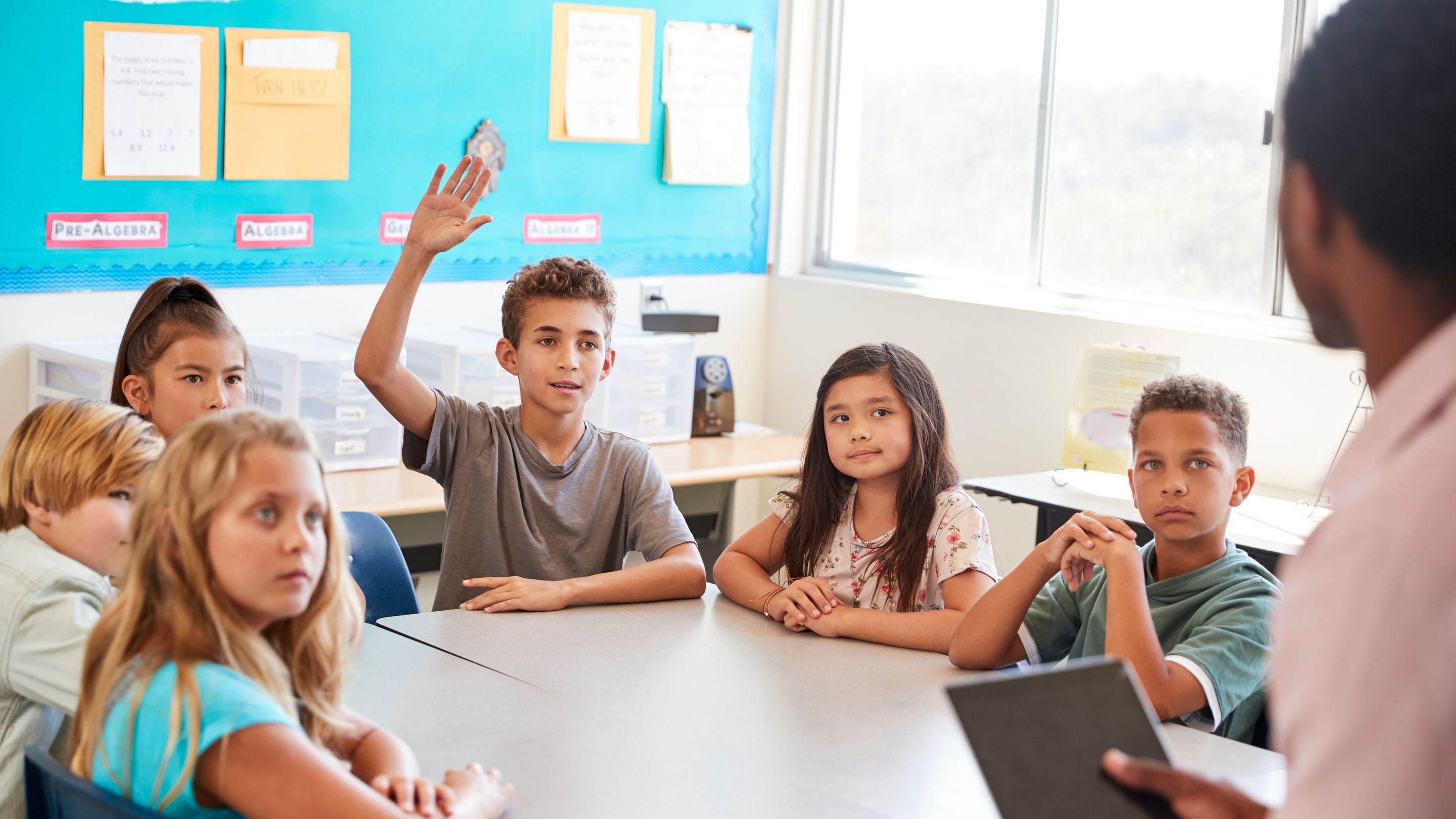 ত্রিভুজের সর্বসমতার শর্তগুলো খাতায় লিখ।
চিত্রগুলো লক্ষ্য করি
300
একই বৈশিষ্ট্যের 
দু’টি ত্রিভুজ
300
600
600
একই বৈশিষ্ট্যের
 দু’টি চতুর্ভুজ
একই বৈশিষ্ট্যের 
দু’টি বাক্স
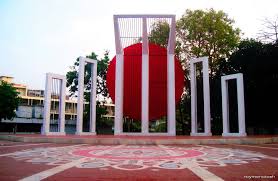 একই চিত্রের ছোট 
বড় আকার
দলীয় কাজ
বিভিন্ন ধরণের ত্রিভুজের চিত্র এঁকে তাদের মধ্যে সর্বসমতা দেখাও?
কয়েকটি সদৃশ বস্তুর চিত্র আঁক? কেন উহারা সদৃশ ব্যাখ্যা কর।
সর্বসম এবং সদৃশ এর মধ্যে কয়েকটি পার্থক্য বর্ণনা কর।
মূল্যায়ন
সর্বসমতা কী ?
সর্বসমতার শর্ত কয়টি ?
দুইটি ত্রিভুজ কখন সদৃশ হয়?
সর্বসম ও সদৃশ এর মধ্যে পার্থক্য কী ?
বাড়ির কাজ
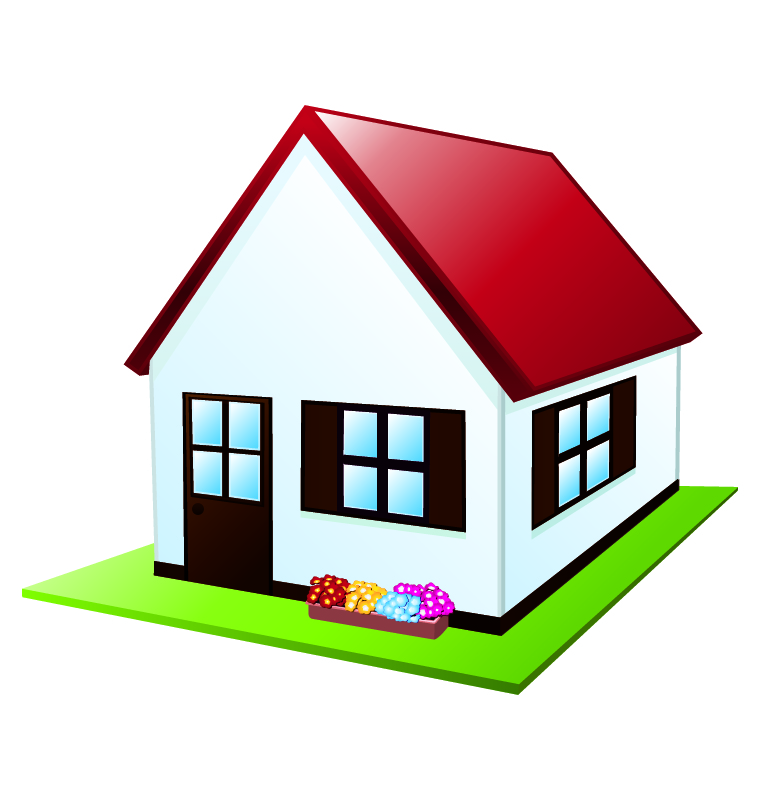 বাহু-কোণ-বাহু উপপাদ্য অনুসারে ত্রিভুজের সর্বসমতা প্রমাণ কর।
সবাইকে ধন্যবাদ
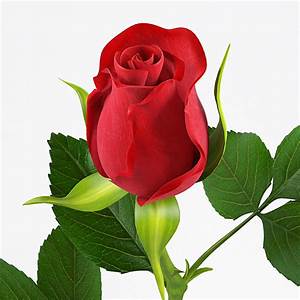